Next Generation Distribution SystemMichelin North AmericaResearch Team: Bill Ferrell (PI), Priya Devapriya, Mark McElreath
% Complete
0%
100%
We are investigating mode selection and load consolidation as a way to reduce transportation costs for frequent deliveries from a DC to customers.
Broader Applicability
 Any warehouse or DC with frequent shipments to 
   geographically dispersed customers
 Multiple modes like TL, LTL and parcel all in use
 Cost reduction opportunity by consolidating loads
Problem context
Important/Expected Results
 Excel based tool
 Can be used by warehouse/DC manager
Business and project objectives
 Demonstrable cost savings in transportation
 Must be feasible so include all customer and carrier constraints
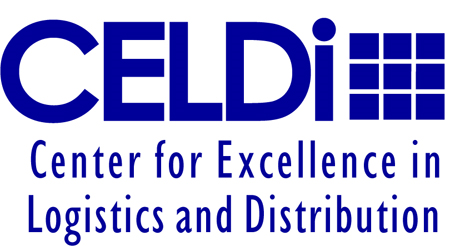 University Logo
Project #